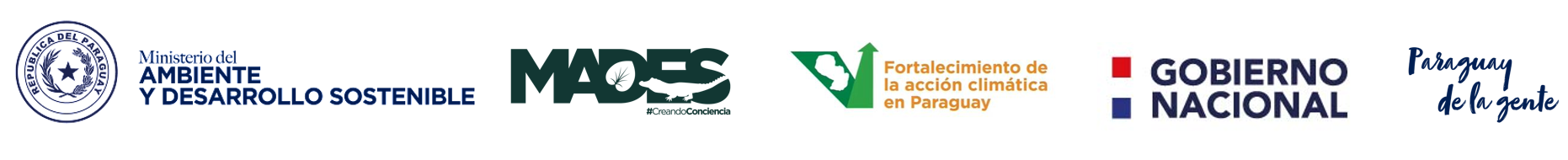 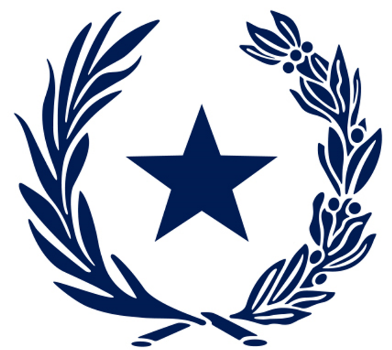 “SEMINARIO INTERNACIONAL EN CAMBIO CLIMÁTICO PARA TOMADORES DE DECISIÓN”

Medios de Implementación de la NDC Actualizada - Paraguay
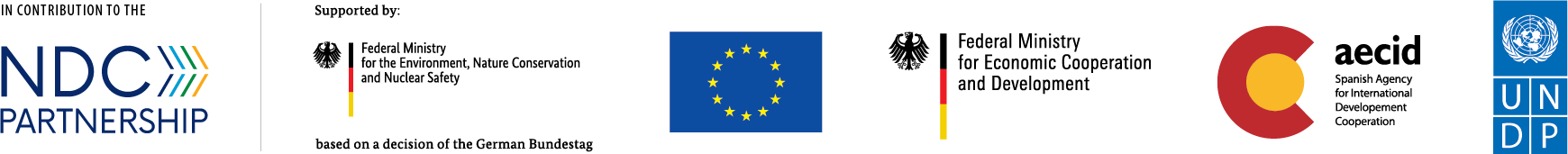 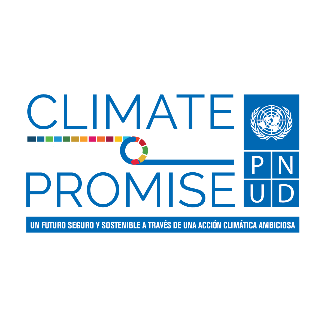 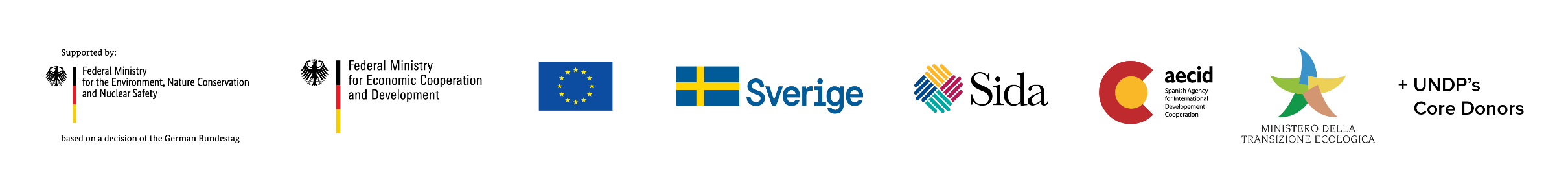 “SEMINARIO INTERNACIONAL EN CAMBIO CLIMÁTICO 
PARA TOMADORES DE DECISIÓN”
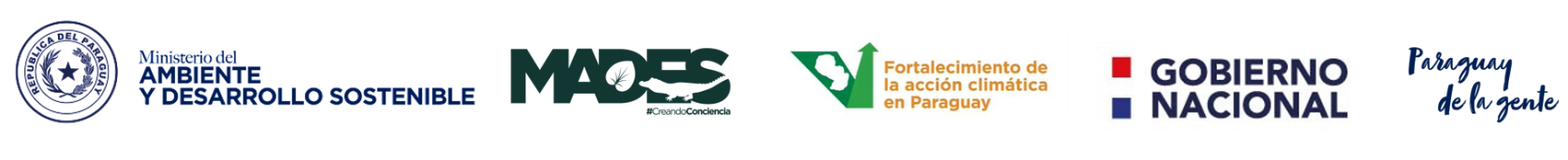 A partir de la ratificación del Acuerdo de París, por parte de laRepública del Paraguay en el 2016, se inició la generación devarios instrumentos de políticas públicas, incluyendo Estrategiasy Planes de Adaptación y Mitigación ante el Cambio Climático.Así también, desde entonces se han realizado acciones paraidentificar potenciales fuentes o entidades provisoras de losmedios de implementación para la NDC.
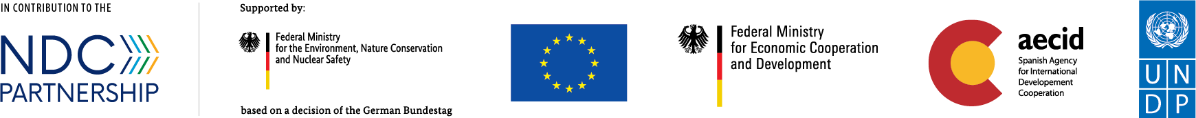 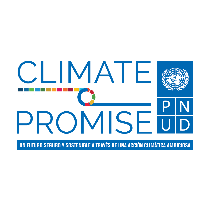 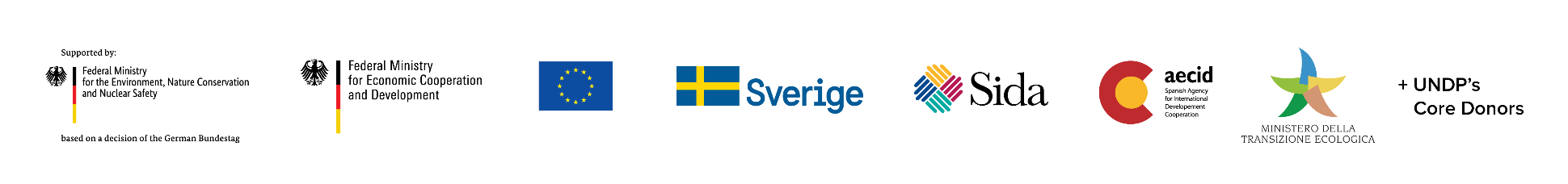 “SEMINARIO INTERNACIONAL EN CAMBIO CLIMÁTICO 
PARA TOMADORES DE DECISIÓN”
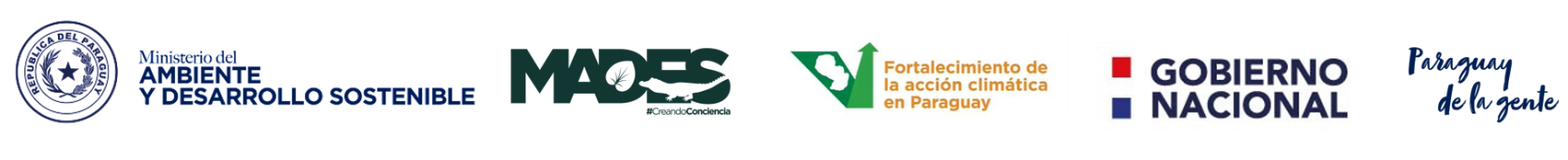 NDC
OBJETIVOS DE ADAPTACIÓN
MEDIDAS DE MITIGACIÓN
MEDIOS DE IMPLEMENTACIÓN
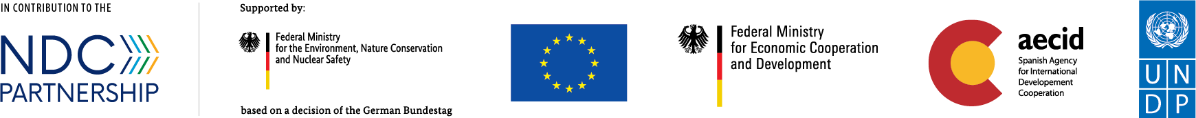 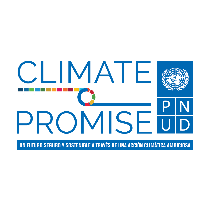 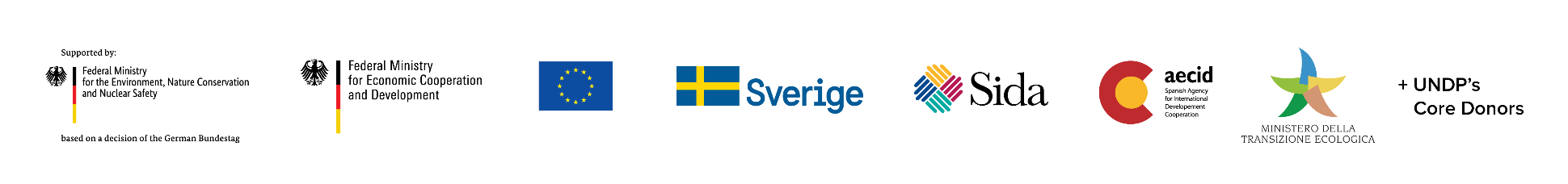 “SEMINARIO INTERNACIONAL EN CAMBIO CLIMÁTICO 
PARA TOMADORES DE DECISIÓN”
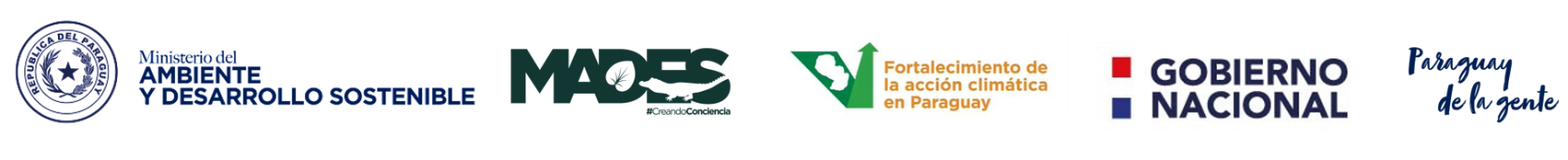 Medios de implementación
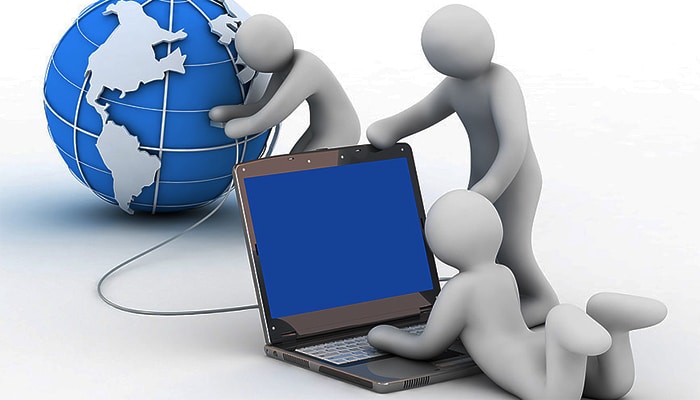 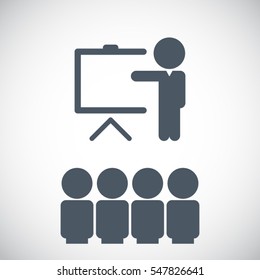 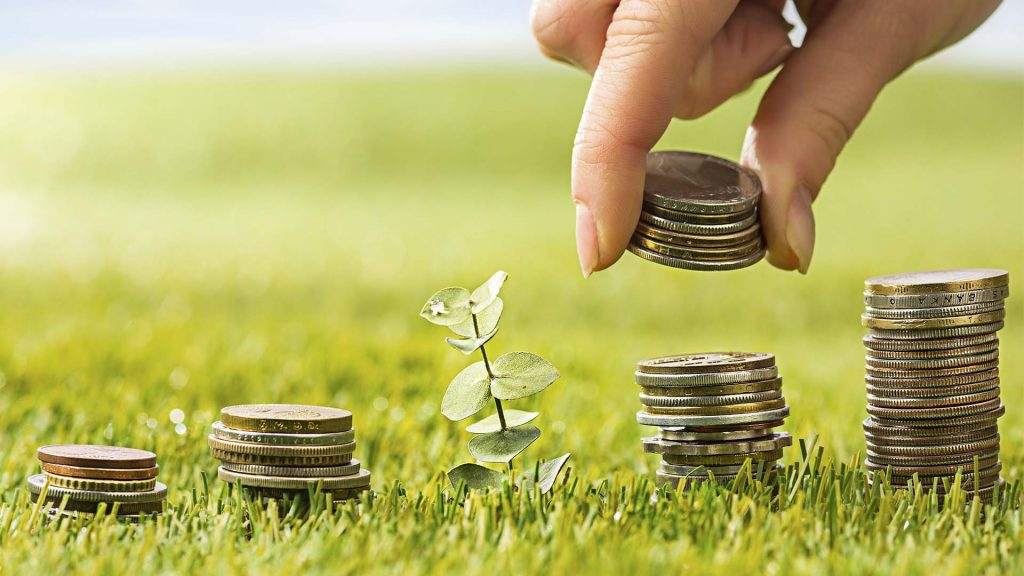 DESARROLLO Y TRANSFERENCIA DE TECNOLOGÍAS
(Art.10, Acuerdo de París)
FINANCIAMIENTO CLIMATICO
(Art. 9, Acuerdo de París)
CONSTRUCCIÓN Y FORTALECIMIENTO DE
CAPACIDADES.
(Art.11, Acuerdo de París)
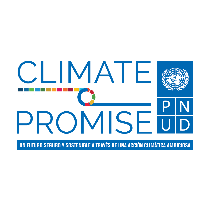 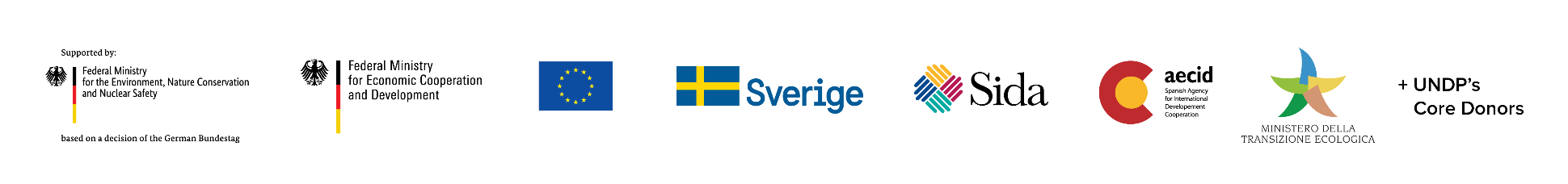 “SEMINARIO INTERNACIONAL EN CAMBIO CLIMÁTICO 
PARA TOMADORES DE DECISIÓN”
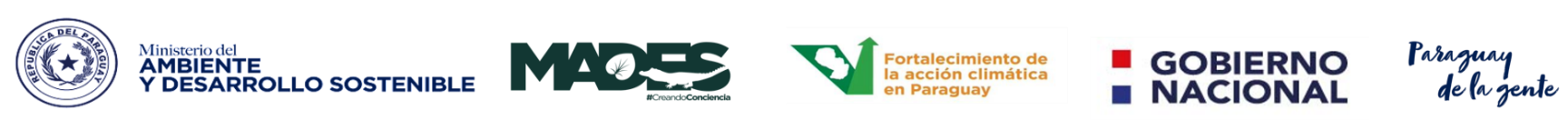 CONSTRUCCIÓN YORTALECIMIENTO DE CAPACIDADES.
OBJETIVO: Fortalecer los procesos de formación, empoderamiento, sensibilización, investigación y transparencia que permitan
consolidar las capacidades técnicas existentes además de construir nuevas capacidades de actores clave, tomadores de decisión, técnicos nacionales, la academia y la sociedad civil.
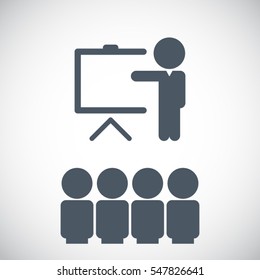 Fuente: DNCC-MADES (2021)
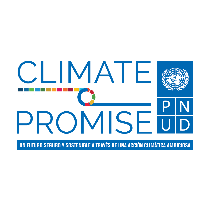 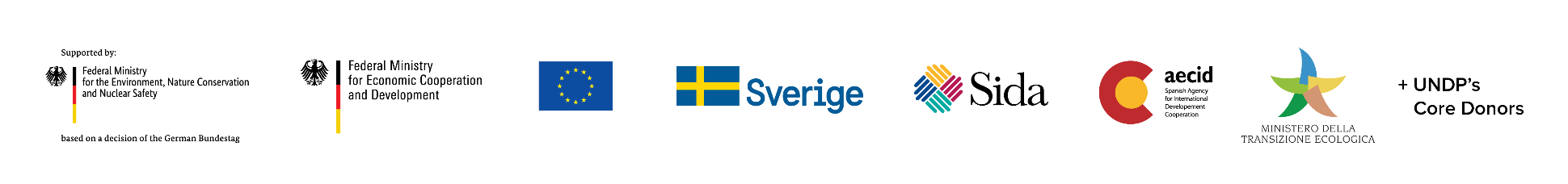 [Speaker Notes: El primer MI es la “construcción y fortalecimiento de capacidades” el cual busca fortalecer los procesos de formación, empoderamiento, sensibilización, investigación y transparencia que permitan consolidar las capacidades técnicas existentes y construir nuevas capacidades de actores clave, tomadores de decisión, técnicos nacionales, la academia y la sociedad civil. Con este objetivo se proponen los siguientes ejes de acción al 2025:
Sensibilización y educación ciudadana para la acción climática.
Fortalecimiento de la institucionalidad y empoderamiento para la acción climática mediante el diseño de programas de capacitación y formación técnica continua en materia de cambio climático, con énfasis en el cumplimiento de la NDC del Paraguay.
Integración de la perspectiva de género y atención a las comunidades vulnerables para la elaboración de las políticas, programas, y planes de acción climática.
Articulación con la academia y los centros de investigación a nivel nacional e internacional para promover la Investigación, el Desarrollo y la Innovación (I+D+I) relacionada a la acción climática.
Promoción del intercambio técnico internacional en el desarrollo, desafíos y brechas para el cumplimiento de la NDC.
Capacitación para el fortalecimiento de los Sistemas Nacionales de Monitoreo, Reporte y Verificación (MRV) y Monitoreo y Evaluación (M&E) en el seguimiento del progreso de la NDC.]
“SEMINARIO INTERNACIONAL EN CAMBIO CLIMÁTICO 
PARA TOMADORES DE DECISIÓN”
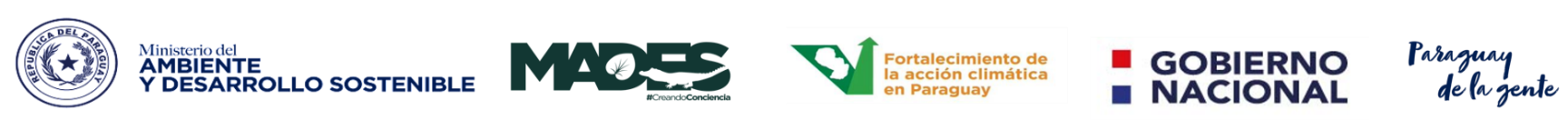 CONSTRUCCIÓN Y FORTALECIMIENTO DE CAPACIDADES.
EJES AL 2025
Sensibilización y educación ciudadana para la acción climática.
Construcción y fortalecimiento de competencias técnicas permanentes en áreas y sectores priorizados para el cumplimiento de los compromisos climáticos.
Fortalecimiento de la institucionalidad y empoderamiento para la acción climática mediante el diseño de programas de capacitación y formación continua sobre cambio climático, con énfasis en el cumplimiento de la NDC del Paraguay.
Integración de la perspectiva de género y atención a las comunidades vulnerables para la elaboración de las políticas, programas y planes de acción climática.
Articulación con la academia y los centros de investigación a nivel nacional e internacional para promover la Investigación, el Desarrollo y la Innovación (I+D+I) relacionada a la acción climática.
Promoción del intercambio técnico internacional respecto al desarrollo, desafíos y brechas para el cumplimiento de la NDC.
Capacitación para el fortalecimiento de los Sistemas Nacionales de Monitoreo, Reporte y Verificación (MRV) así como de Monitoreo y Evaluación (M&E) para el seguimiento del progreso de la NDC.
Fuente: DNCC-MADES (2021)
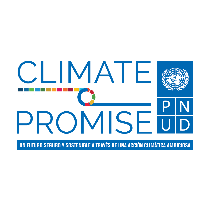 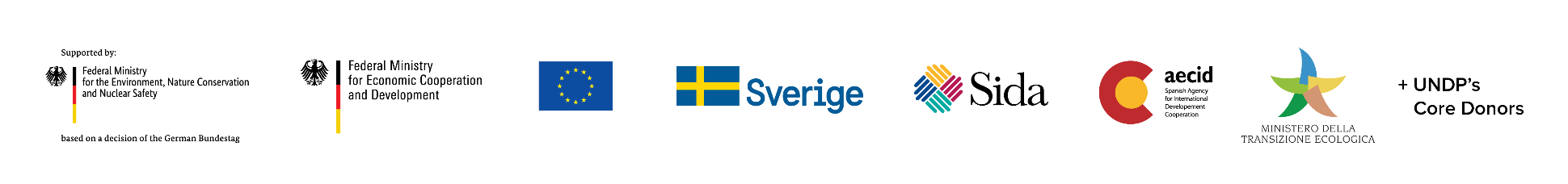 [Speaker Notes: El primer MI es la “construcción y fortalecimiento de capacidades” el cual busca fortalecer los procesos de formación, empoderamiento, sensibilización, investigación y transparencia que permitan consolidar las capacidades técnicas existentes y construir nuevas capacidades de actores clave, tomadores de decisión, técnicos nacionales, la academia y la sociedad civil. Con este objetivo se proponen los siguientes ejes de acción al 2025:
Sensibilización y educación ciudadana para la acción climática.
Fortalecimiento de la institucionalidad y empoderamiento para la acción climática mediante el diseño de programas de capacitación y formación técnica continua en materia de cambio climático, con énfasis en el cumplimiento de la NDC del Paraguay.
Integración de la perspectiva de género y atención a las comunidades vulnerables para la elaboración de las políticas, programas, y planes de acción climática.
Articulación con la academia y los centros de investigación a nivel nacional e internacional para promover la Investigación, el Desarrollo y la Innovación (I+D+I) relacionada a la acción climática.
Promoción del intercambio técnico internacional en el desarrollo, desafíos y brechas para el cumplimiento de la NDC.
Capacitación para el fortalecimiento de los Sistemas Nacionales de Monitoreo, Reporte y Verificación (MRV) y Monitoreo y Evaluación (M&E) en el seguimiento del progreso de la NDC.]
“SEMINARIO INTERNACIONAL EN CAMBIO CLIMÁTICO 
PARA TOMADORES DE DECISIÓN”
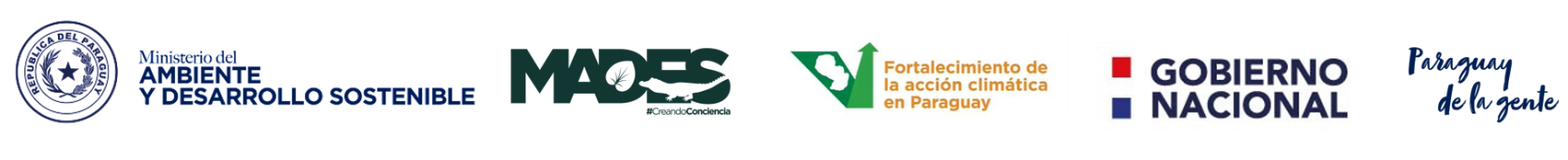 FINANCIAMIENTO CLIMATICO
OBJETIVO:  Fortalecer la gestión de los recursos financieros destinados al cambio climático de tal manera que éstos estén alineados a las necesidades de financiamiento para la implementación de la NDC.
Necesidades en financiamiento climático.
• Análisis de  costos asociados a la implementación de la NDC asumida al 2030.
• Análisis del gasto público nacional en materia de cambio climático que permita catalogar actividades y programas vinculados a la adaptación y mitigación en el Presupuesto General de la Nación (PGN).
• Mecanismo oficial que pueda identificar y evaluar los flujos financieros climáticos para la consolidación del Sistema Nacional de Monitoreo, Reporte y Verificación para la Transparencia (SN-MRVT).
• Desarrollo y acceso a mecanismos financieros que permitan la sostenibilidad de las unidades de conservación que componen el Sistema Nacional de Áreas Silvestres Protegidas (SINASIP).
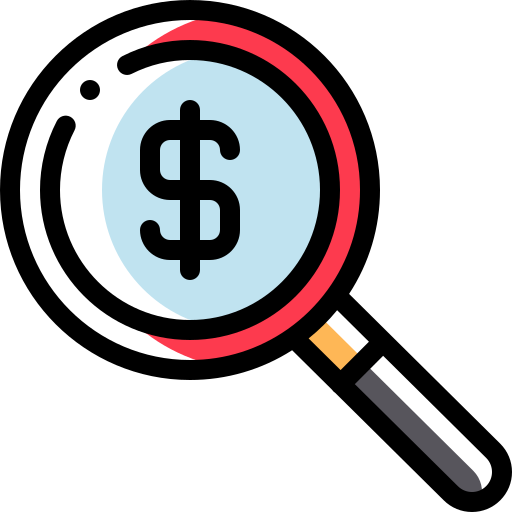 Fuente: DNCC-MADES (2021)
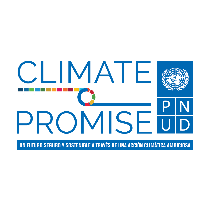 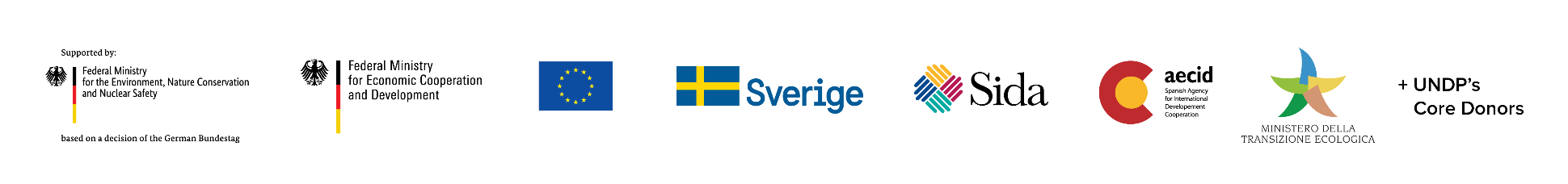 [Speaker Notes: El segundo MI es  el “financiamiento climático” cuyo objetivo es fortalecer la gestión de los recursos financieros destinados al cambio climático de tal manera que estos estén alineados a las necesidades de financiamiento para la implementación de la NDC. Estos son los ejes de acción propuestos al 2025:
Estimación de los costos asociados a la plena implementación de la NDC incluyendo su Comunicación de Adaptación.
Análisis del clima de inversión privada de los sectores priorizados en la NDC.
Elaboración de la Estrategia Nacional de Financiación para la implementación de la NDC y otras iniciativas de acción climática.
Creación de incentivos para promover y sostener la inversión del sector privado en acciones de adaptación y mitigación al cambio climático.
Desarrollo de un mecanismo financiero que facilite el acceso a financiamiento climático para la implementación de la NDC y otras iniciativas de acción climática.]
“SEMINARIO INTERNACIONAL EN CAMBIO CLIMÁTICO 
PARA TOMADORES DE DECISIÓN”
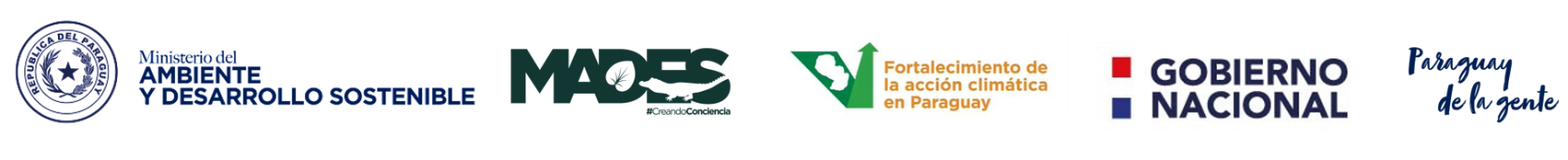 FINANCIAMIENTO CLIMATICO
Como atender estas necesidades de financiamiento climático? 

Contar con parámetros para identificar las inversiones o gastos climáticos en todos los sectores económicos nacionales (públicos y privados) e internacionales.
Ampliar el marco legal para reglamentar el registro de todo el apoyo climático nacional e internacional recibido, incluyendo la participación en los mercados voluntarios de carbono.
Posicionar al Paraguay ante el Fondo Verde para el Clima (FVC) fortaleciendo el Programa País, la metodología de evaluación, identificación y priorización de proyectos (portafolio), los cuales deben estar alineados a las políticas públicas y los compromisos climáticos internacionales, tales como el Plan Nacional de Desarrollo Paraguay 2030 y la NDC.
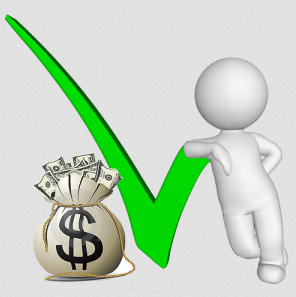 Fuente: DNCC-MADES (2021)
[Speaker Notes: El segundo MI es  el “financiamiento climático” cuyo objetivo es fortalecer la gestión de los recursos financieros destinados al cambio climático de tal manera que estos estén alineados a las necesidades de financiamiento para la implementación de la NDC. Estos son los ejes de acción propuestos al 2025:
Estimación de los costos asociados a la plena implementación de la NDC incluyendo su Comunicación de Adaptación.
Análisis del clima de inversión privada de los sectores priorizados en la NDC.
Elaboración de la Estrategia Nacional de Financiación para la implementación de la NDC y otras iniciativas de acción climática.
Creación de incentivos para promover y sostener la inversión del sector privado en acciones de adaptación y mitigación al cambio climático.
Desarrollo de un mecanismo financiero que facilite el acceso a financiamiento climático para la implementación de la NDC y otras iniciativas de acción climática.]
“SEMINARIO INTERNACIONAL EN CAMBIO CLIMÁTICO 
PARA TOMADORES DE DECISIÓN”
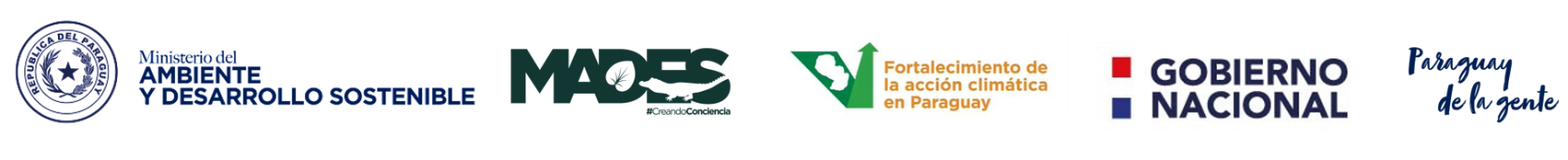 FINANCIAMIENTO CLIMATICO
Avances en financiamiento climático

Por medio de la Ley N° 5875/17, se ha creado el Fondo Nacional de Cambio Climático (FNCC) cuya finalidad es captar y aplicar recursos financieros públicos, privados, nacionales e internacionales que apoyen la implementación de acciones para hacer frente al cambio climático. 

Se ha conformado una Mesa Ad-Hoc de Finanzas para el Cambio Climático en el marco de la Comisión Nacional de Cambio Climático.
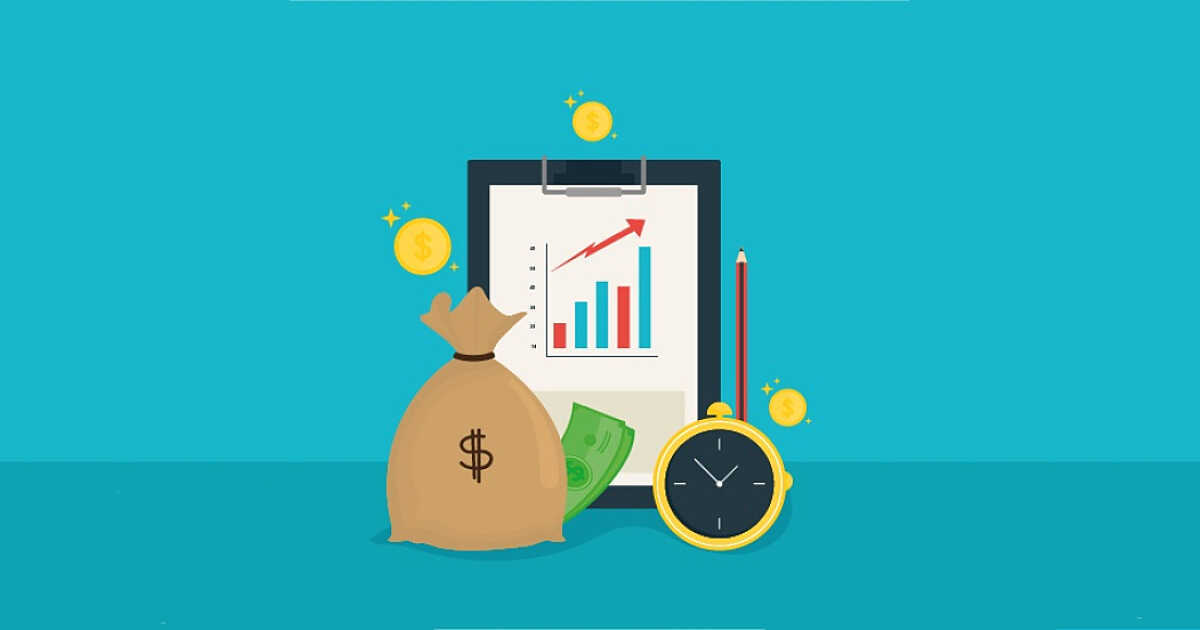 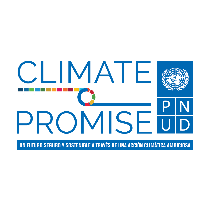 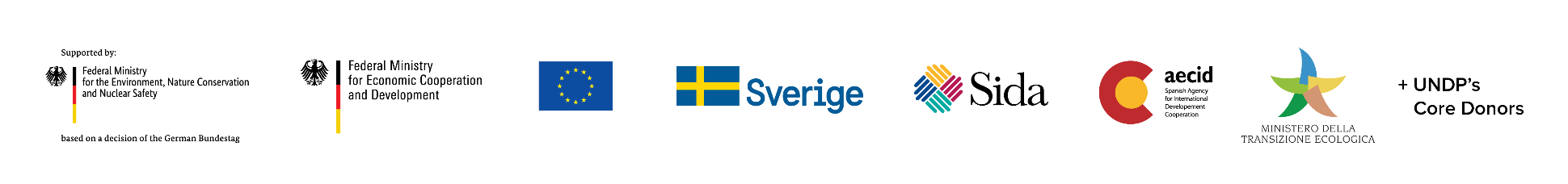 [Speaker Notes: El segundo MI es  el “financiamiento climático” cuyo objetivo es fortalecer la gestión de los recursos financieros destinados al cambio climático de tal manera que estos estén alineados a las necesidades de financiamiento para la implementación de la NDC. Estos son los ejes de acción propuestos al 2025:
Estimación de los costos asociados a la plena implementación de la NDC incluyendo su Comunicación de Adaptación.
Análisis del clima de inversión privada de los sectores priorizados en la NDC.
Elaboración de la Estrategia Nacional de Financiación para la implementación de la NDC y otras iniciativas de acción climática.
Creación de incentivos para promover y sostener la inversión del sector privado en acciones de adaptación y mitigación al cambio climático.
Desarrollo de un mecanismo financiero que facilite el acceso a financiamiento climático para la implementación de la NDC y otras iniciativas de acción climática.]
“SEMINARIO INTERNACIONAL EN CAMBIO CLIMÁTICO 
PARA TOMADORES DE DECISIÓN”
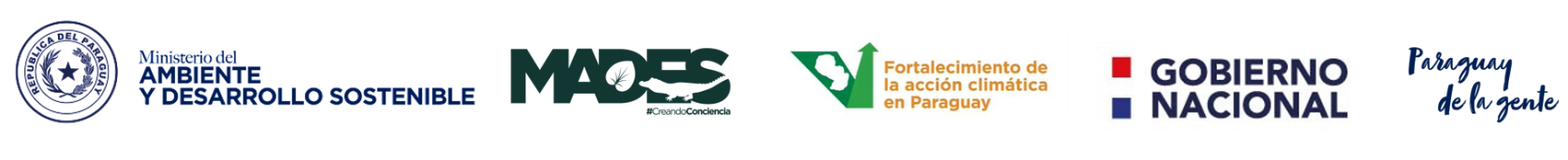 FINANCIAMIENTO CLIMATICO
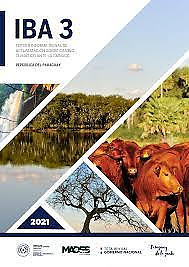 Avances en financiamiento climático


El Paraguay presentó su Tercer Informe Bienal de Actualización (IBA3) el cual cuenta con  información mejorada con el objetivo de poder identificar el destino de los fondos (adaptación, mitigación, fortalecimiento de capacidades, tecnología, otros) y el tipo de instrumento financiero (donación, préstamo, garantía, pago por resultados, etc.)
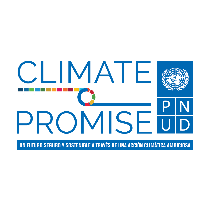 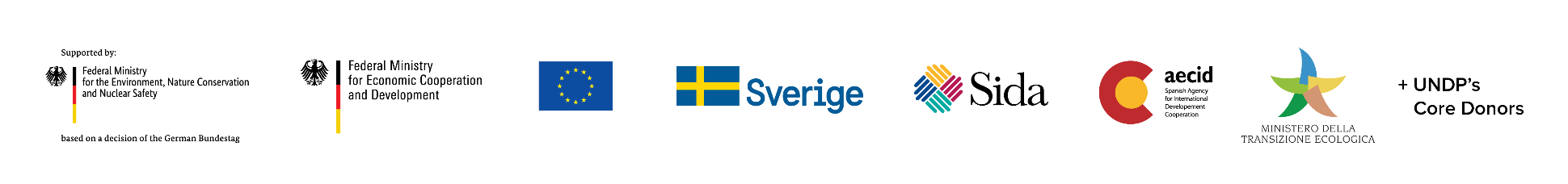 [Speaker Notes: El segundo MI es  el “financiamiento climático” cuyo objetivo es fortalecer la gestión de los recursos financieros destinados al cambio climático de tal manera que estos estén alineados a las necesidades de financiamiento para la implementación de la NDC. Estos son los ejes de acción propuestos al 2025:
Estimación de los costos asociados a la plena implementación de la NDC incluyendo su Comunicación de Adaptación.
Análisis del clima de inversión privada de los sectores priorizados en la NDC.
Elaboración de la Estrategia Nacional de Financiación para la implementación de la NDC y otras iniciativas de acción climática.
Creación de incentivos para promover y sostener la inversión del sector privado en acciones de adaptación y mitigación al cambio climático.
Desarrollo de un mecanismo financiero que facilite el acceso a financiamiento climático para la implementación de la NDC y otras iniciativas de acción climática.]
“SEMINARIO INTERNACIONAL EN CAMBIO CLIMÁTICO 
PARA TOMADORES DE DECISIÓN”
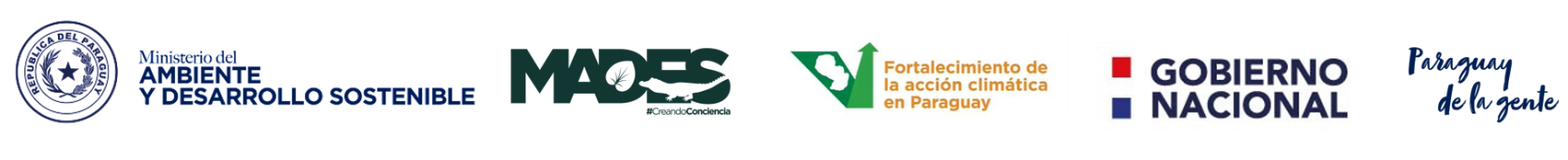 FINANCIAMIENTO CLIMATICO
Ejes de acción al 2025
Fuente: DNCC-MADES (2021)
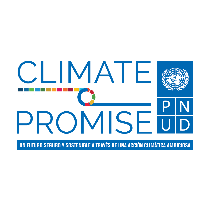 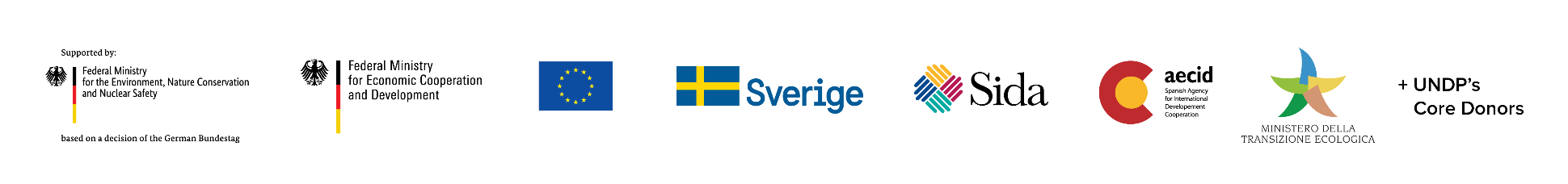 [Speaker Notes: El segundo MI es  el “financiamiento climático” cuyo objetivo es fortalecer la gestión de los recursos financieros destinados al cambio climático de tal manera que estos estén alineados a las necesidades de financiamiento para la implementación de la NDC. Estos son los ejes de acción propuestos al 2025:
Estimación de los costos asociados a la plena implementación de la NDC incluyendo su Comunicación de Adaptación.
Análisis del clima de inversión privada de los sectores priorizados en la NDC.
Elaboración de la Estrategia Nacional de Financiación para la implementación de la NDC y otras iniciativas de acción climática.
Creación de incentivos para promover y sostener la inversión del sector privado en acciones de adaptación y mitigación al cambio climático.
Desarrollo de un mecanismo financiero que facilite el acceso a financiamiento climático para la implementación de la NDC y otras iniciativas de acción climática.]
“SEMINARIO INTERNACIONAL EN CAMBIO CLIMÁTICO 
PARA TOMADORES DE DECISIÓN”
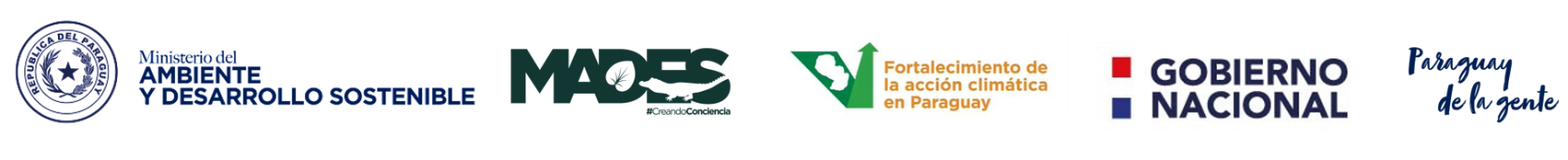 DESARROLLO Y TRANSFERENCIA DE TECNOLOGÍAS
OBJETIVO: Impulsar mecanismos que promuevan la transferencia de tecnologías, que a su vez faciliten la investigación y el análisis de las soluciones tecnológicas apropiadas para reducir la vulnerabilidad y adaptarse a los efectos adversos del cambio climático
Con  el apoyo del Fondo Verde para el Clima (FVC) en Paraguay se iniciará el proyecto “Orientación y apoyo técnico para realizar una Evaluación de las Necesidades Tecnológicas (TNA, por sus siglas en inglés) y un Plan de Acción Tecnológico (TAP, por sus siglas en inglés)” que ayudará al país a evaluar las necesidades tecnológicas prioritarias.

La evaluación oportuna de las necesidades tecnológicas prioritarias y la construcción del Plan de Acción Tecnológico, sin lugar a duda, será un pilar fundamental para la efectiva implementación de las medidas y acciones establecidas en la actualización de la NDC.
Fuente: DNCC-MADES (2021)
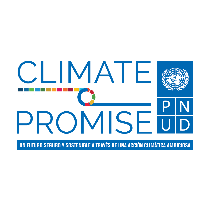 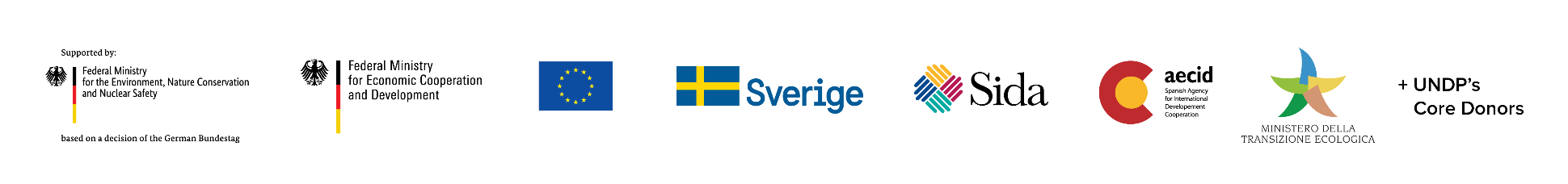 [Speaker Notes: El tercer MI es “ desarrollo y transferencia de tecnologías” se busca impulsar mecanismos que promuevan la transferencia de tecnologías que faciliten la investigación y el análisis de las soluciones tecnológicas apropiadas para reducir la vulnerabilidad y adaptarse a los efectos del cambio climático.
Este año, con el apoyo del Fondo Verde para el Clima (FVC) se iniciará el proyecto “Orientación y apoyo técnico para realizar una Evaluación de las Necesidades Tecnológicas (TNA, por sus siglas en inglés) y un Plan de Acción Tecnológico (TAP, por sus siglas en inglés)” que ayudará al país a evaluar las necesidades tecnológicas prioritarias y armonizar el desarrollo del país hacia una transición que contribuya a alcanzar los objetivos de la NDC de manera viable, eficiente e innovadora.
La evaluación oportuna de las necesidades tecnológicas prioritarias y la construcción del Plan de Acción Tecnológico, sin lugar a duda, será un pilar fundamental para la efectiva implementación de las medidas y acciones establecidas en la actualización de la NDC.
Los resultados esperados son:
1. Una Evaluación de Necesidades Tecnológicas y un Plan de Acción Tecnológico a reportar a la CMNUCC.
2. Una plataforma de transferencia y desarrollo de tecnologías disponible en los diferentes sitios digitales estatales, inclusive, la creación de una plataforma para el intercambio de información sobre el TNA y los avances en la implementación del TAP.
3. Fortalecimiento de capacidades de todos los actores clave en términos de desarrollo y transferencia de tecnologías para la acción climática.]
“SEMINARIO INTERNACIONAL EN CAMBIO CLIMÁTICO 
PARA TOMADORES DE DECISIÓN”
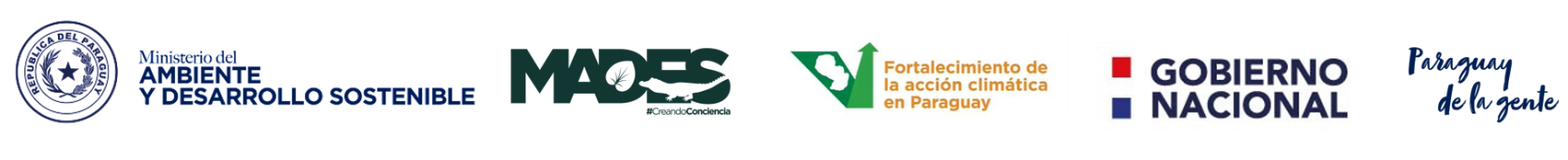 DESARROLLO Y TRANSFERENCIA DE TECNOLOGÍAS
Los resultados esperados son:
• Una Evaluación de Necesidades Tecnológicas y un Plan de Acción Tecnológico a reportar a la CMNUCC.

• Una plataforma de transferencia y desarrollo de tecnologías disponible en los diferentes sitios digitales estatales inclusive la creación de una plataforma para el intercambio de información sobre el TNA y los avances en la implementación del TAP.

• Fortalecimiento de capacidades de todos los actores clave en términos de desarrollo y transferencia de tecnologías para la acción climática.
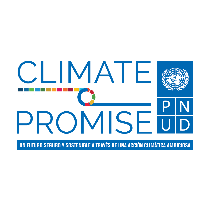 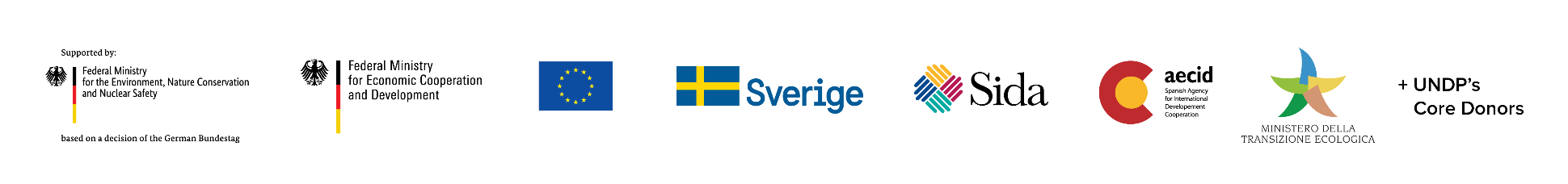 “SEMINARIO INTERNACIONAL EN CAMBIO CLIMÁTICO 
PARA TOMADORES DE DECISIÓN”
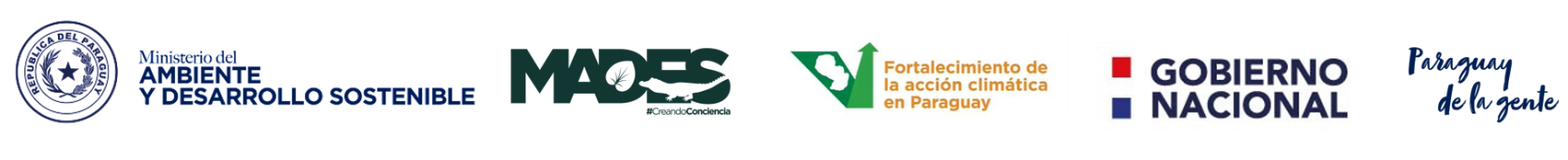 DESARROLLO Y TRANSFERENCIA DE TECNOLOGÍAS
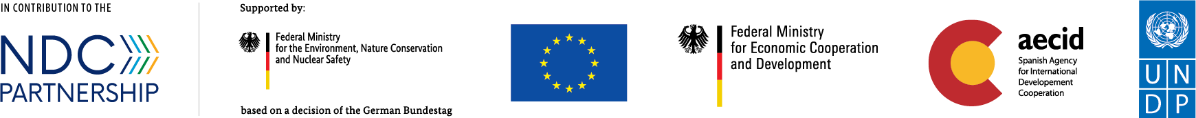 Fuente: DNCC-MADES (2021)
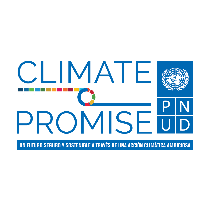 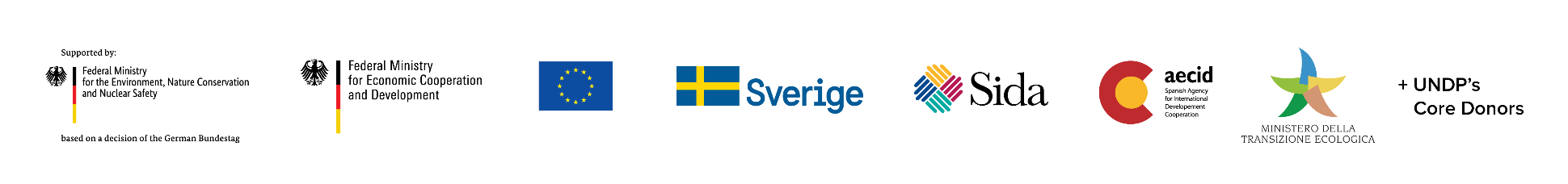 [Speaker Notes: El tercer MI es “ desarrollo y transferencia de tecnologías” se busca impulsar mecanismos que promuevan la transferencia de tecnologías que faciliten la investigación y el análisis de las soluciones tecnológicas apropiadas para reducir la vulnerabilidad y adaptarse a los efectos del cambio climático.
Este año, con el apoyo del Fondo Verde para el Clima (FVC) se iniciará el proyecto “Orientación y apoyo técnico para realizar una Evaluación de las Necesidades Tecnológicas (TNA, por sus siglas en inglés) y un Plan de Acción Tecnológico (TAP, por sus siglas en inglés)” que ayudará al país a evaluar las necesidades tecnológicas prioritarias y armonizar el desarrollo del país hacia una transición que contribuya a alcanzar los objetivos de la NDC de manera viable, eficiente e innovadora.
La evaluación oportuna de las necesidades tecnológicas prioritarias y la construcción del Plan de Acción Tecnológico, sin lugar a duda, será un pilar fundamental para la efectiva implementación de las medidas y acciones establecidas en la actualización de la NDC.
Los resultados esperados son:
1. Una Evaluación de Necesidades Tecnológicas y un Plan de Acción Tecnológico a reportar a la CMNUCC.
2. Una plataforma de transferencia y desarrollo de tecnologías disponible en los diferentes sitios digitales estatales, inclusive, la creación de una plataforma para el intercambio de información sobre el TNA y los avances en la implementación del TAP.
3. Fortalecimiento de capacidades de todos los actores clave en términos de desarrollo y transferencia de tecnologías para la acción climática.]
“SEMINARIO INTERNACIONAL EN CAMBIO CLIMÁTICO 
PARA TOMADORES DE DECISIÓN”
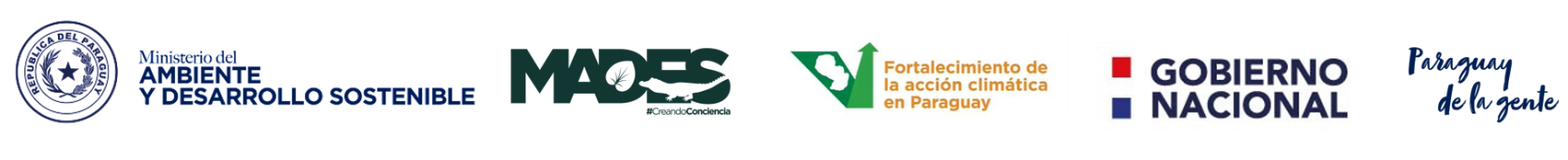 ANÁLISIS DEL NIVEL DE REQUERIMIENTO DE LOS MEDIOS DE 
IMPLEMENTACIÓN PARA LA ACTUALIZACIÓN DE LA NDC
Identificación del nivel de necesidad requerido: alto, medio o bajo, en los 3 medios de implementación y para cada uno de los 25 objetivos de los 7 sectores de adaptación y las 45 medidas de mitigación identificadas en la actualización de la NDC.
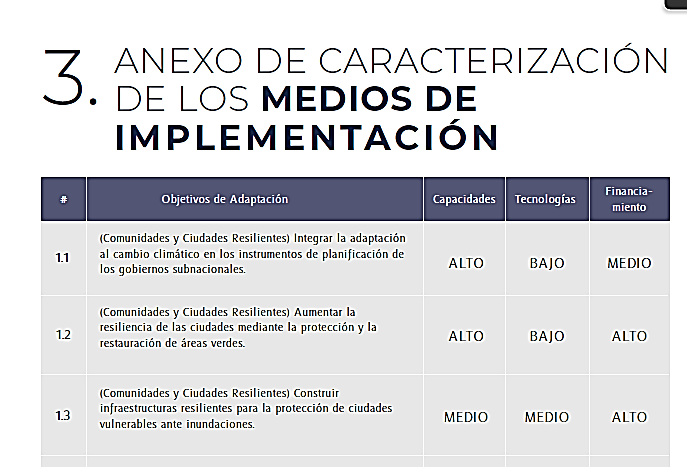 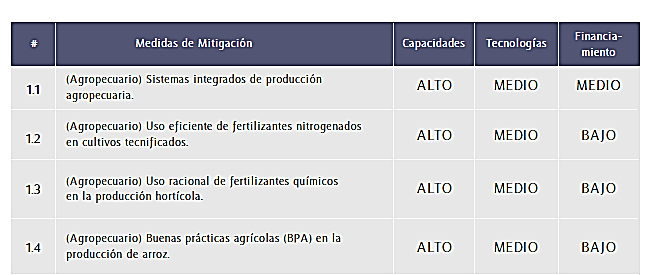 Fuente: DNCC-MADES (2021)
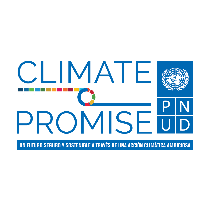 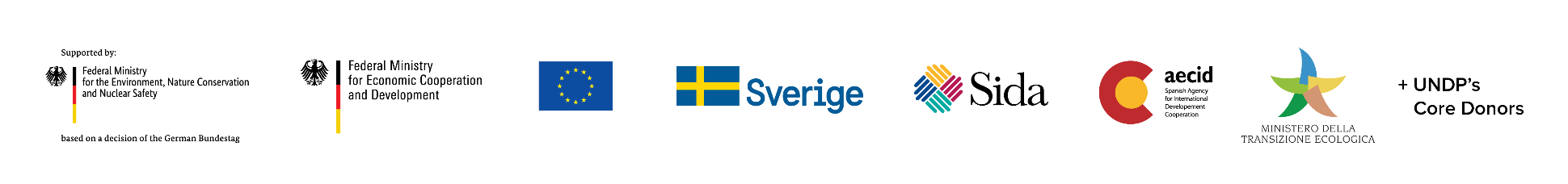 Gracias!
Aguyje!
http://dncc.mades.gov.py/
dncc@mades.gov.py 
(021) 287 9000 – Int. 204
Dirección Nacional de Cambio Climático – Paraguay
@DNCC_PY
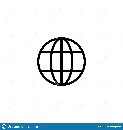 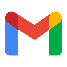 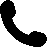 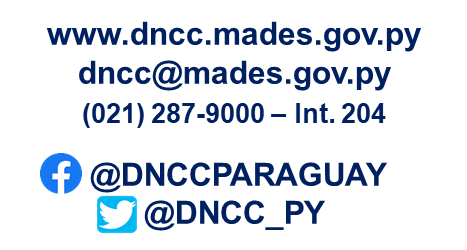 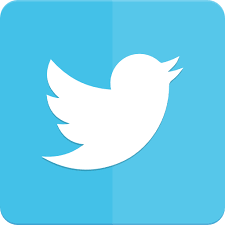 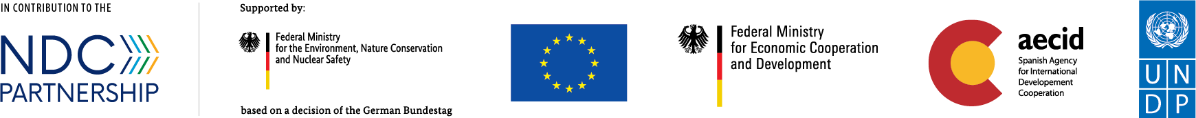 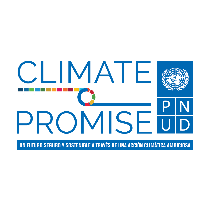 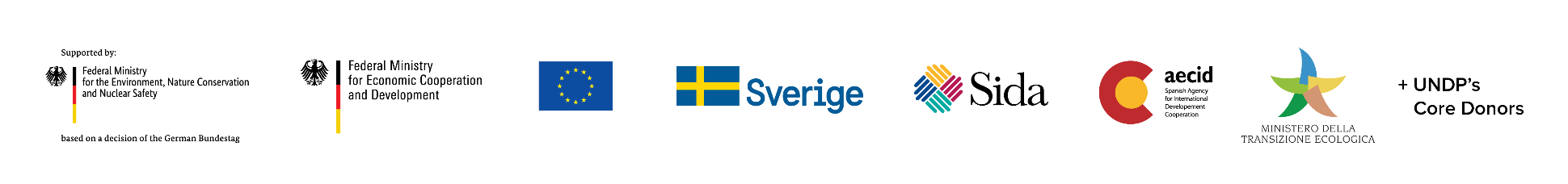 [Speaker Notes: CP en otro formato resaltando % de contribucion de las CP al total pais]